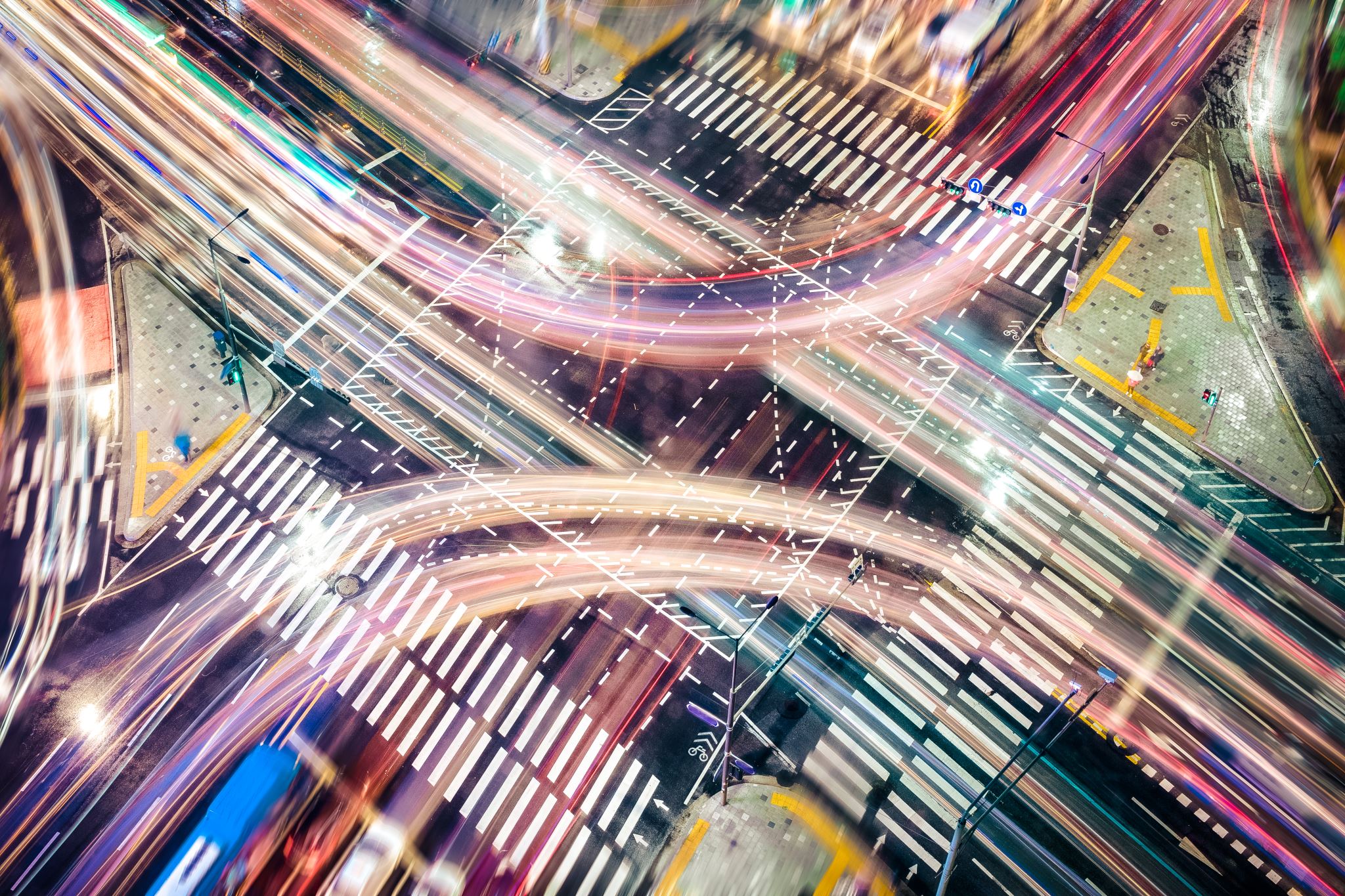 Breastfeeding, Motivation and Culture: an intersection of influences
Dr Lesley Dornan
Professor Marlene Sinclair
Professor George Kernohan
Dr Nonglak Chaloumsuk
Pikul Suppasan
Aye Aye Thant
Marci Haigh
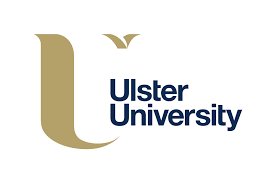 Breastfeeding, Mothers and Motivation
Defining Culture
Derivatives of experience organised, learned or created by individuals of a population (Schwartz 1992)
Collective programming of the mid which distinguishes one group from another (Hofstede 1994)
Set of attitudes, values, beliefs and behaviours shared by one group of people but different for each individual and passed on through the generations (Matsumoto 1996)
Culture is manifested at different layers of depth and affects behavior and interpretations of visible and invisible influences (Spencer-Oaty 2012)
South East Asia
Largest continent in the world
Population of South East Asia equivalent to 8.58% of global population
Crossroads of cultural influence and transnational movement
Conflict, political turmoil and economic instability provoked questions of identity and belonging (Um & Gaspar 2015)
Long term research relationships
Methodology
Thailand
Myanmar
Mixed methods with survey and observations
Urban hospital with good infrastructure
Primigravida and multigravida women from urban and rural communities
Breastfeeding motivational survey (n=183)
Breastfeeding observation in 62 midwife led teaching environments (n= 204)
Mixed methods with survey and focus groups
Rural communities in post conflict setting
One ethnic group
31 villages in 2 districts
Maternal health survey (n=244)
8 Focus groups with mothers, health workers and community leaders
Findings
Qualitative Findings: Cultural Beliefs and Practices
Helps a child become emotionally healthy and part of society (ANCV)
Thai women need hands on or they can’t do it (LC1 HN)
Babies need mothers milk: milk debt (LC1 HN)
Don’t leave the house for the first month  as you may get sick in the wind and rain
(ANC4 MW3)
Helps stop global warming by not using and throwing away bottles
(ANC2 MW2)
Mums often say they don’t have enough milk but they do (ANC5 MW2)
Qualitative Findings: Cultural Beliefs and Practices
Mostly we milk the baby immediately after they are born (V4 W5)
Some women give rice water but we try to persevere with the breast (V1 W2
The elders always say take the baby for a walk to see the sun (V5 TBA)
When I had hot red breasts I used traditional medicine to relieve it (V6 W3)
Most (children) stop by themselves, around 3-4 years. We stop to milk whenever the baby wants to (V4 W3)
Community Cultures
Discussion
Value of breastfeeding across the cultures
Education is important but culture underpins motivation
Built in peer support within culture
Shared history, language and relationships support mothers
Building family and community structures gives women places to go outside healthcare systems
Organizational/community values intersect with cultural practices
Implications for practice
Evolving practice to address global influences
Cultural awareness and evaluation crucial to maternal motivation
Rebuilding community support will relieve pressure
Deeper understanding of underpinning cultural influences including values and practices
Adaptation between person-centred care and community cultures to meet cultural and maternal health needs
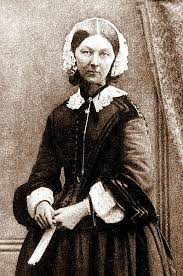 The most important practical lesson that can be given to nurses is to teach them what to observe(Florence Nightingale)
References
Hofstede, G. (1994) Cultures and Organisations: Software of the mind. London: HaperCollinsBusiness
Matsumoto, D. (1996) Culture and Psychology. Pacific Grove, CA:Brooks/Cole
Schwartz, S. (1992) Universals in the content and structure of values: Theory and empirical tests in 20 countries. In M. Zanna (ed), Advances in experimental social psychology, 25: 1-65. 
Spencer-Oaty, H. (2012) What is Culture? A Compilation of Quotations. GlobalPAD Core Concepts. www.warwick.ac.uk/globalpadintercultureal. 
Um, K. & Gaspar, S. (2019) Southeast Asia Migration. Sussex: Sussex Academic Press.  
UNICEF (2019) Breastfeeding. https://www.unicef.org/nutrition/index_24824.html (accessed 5/11/2019)
Photo Credits: World History Archive, Pixabay, Ms Marci Haigh
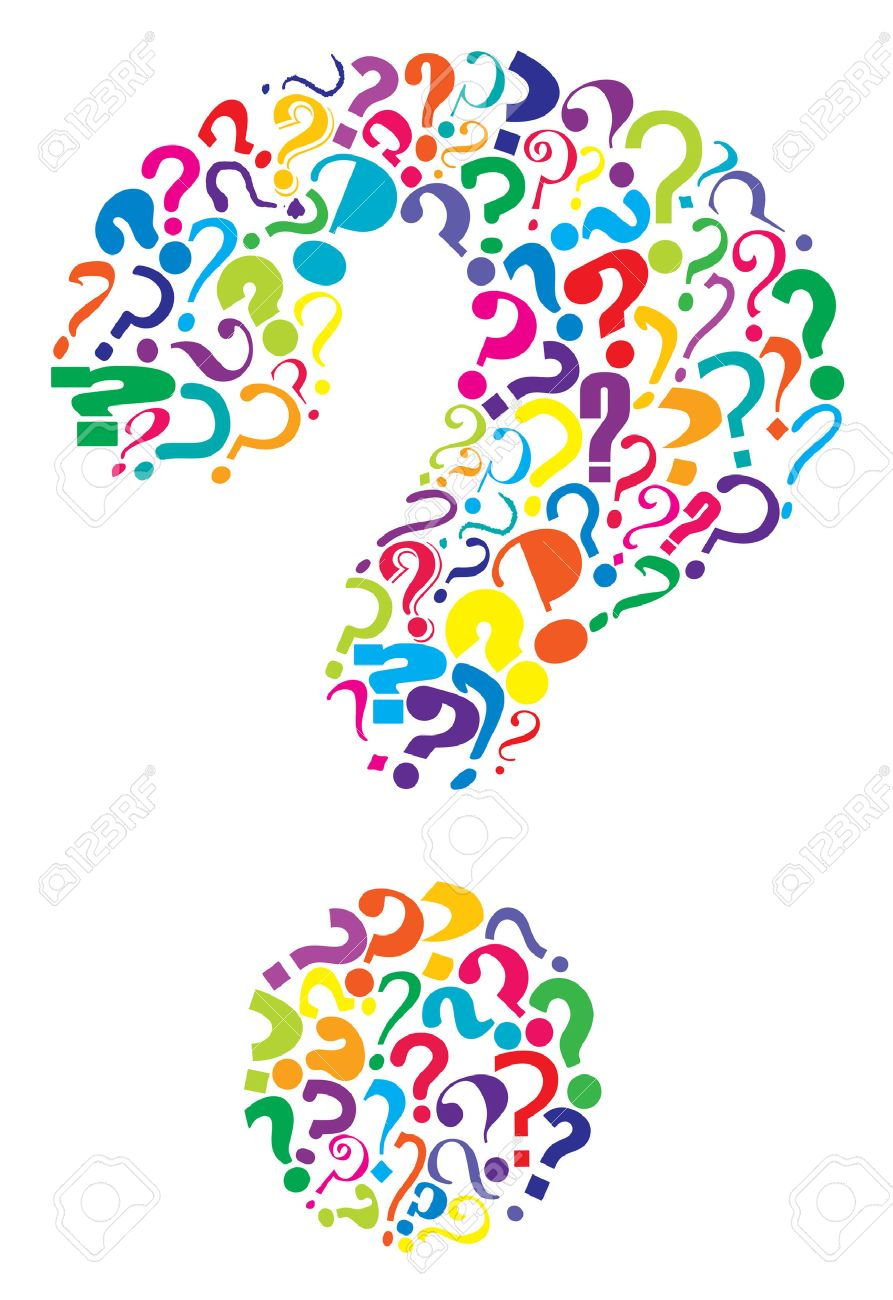 Questions